Transparent Media
Section 84
1.  Media often have bands of transparency covering a broad spectrum
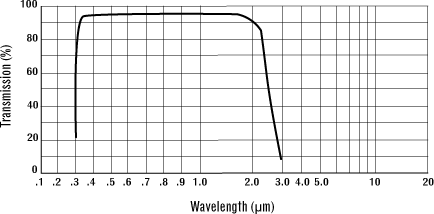 BK7 glass
For w1 < w < w2, neglect e”
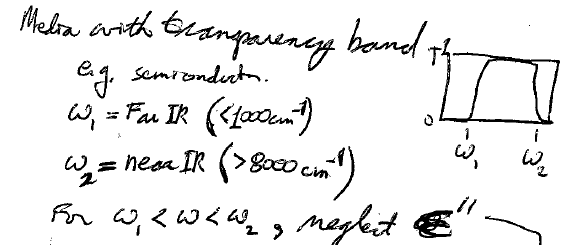 For example, semiconductor silicon
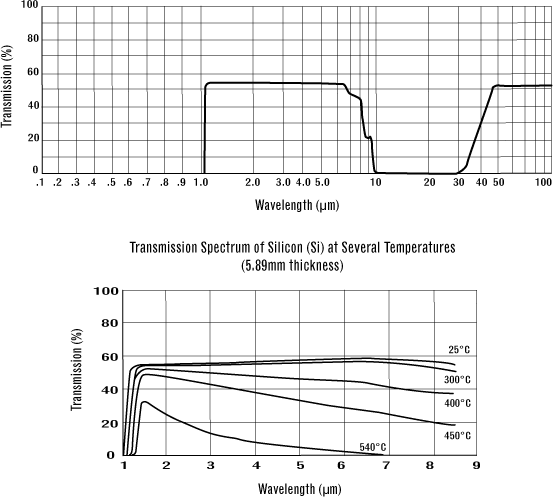 Silicon
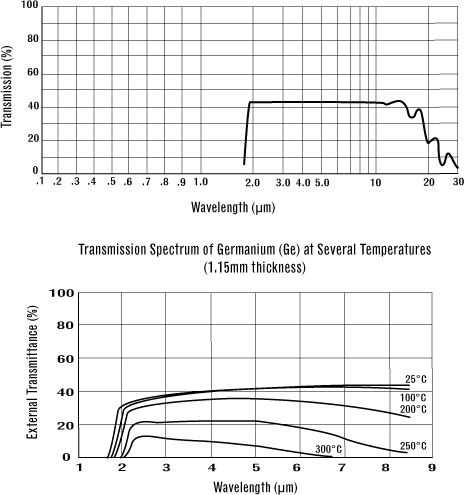 Germanium
2.  Kramers-Kronig formula simplifies for w in transparency region
1
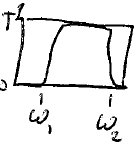 T
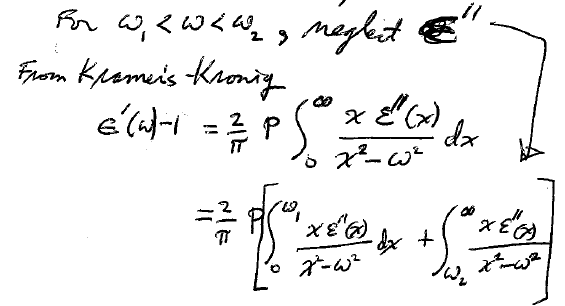 0
For w1 < w < w2, neglect e”
Note that w is outside the integral limits {0,w1} & {w2, ¥},
There is no pole:  Drop the “P”
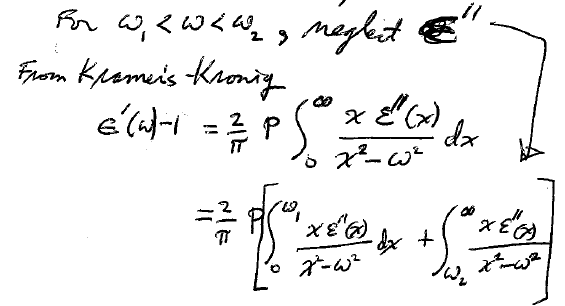 Put the two parts back together with the middle region (which doesn’t contribute)
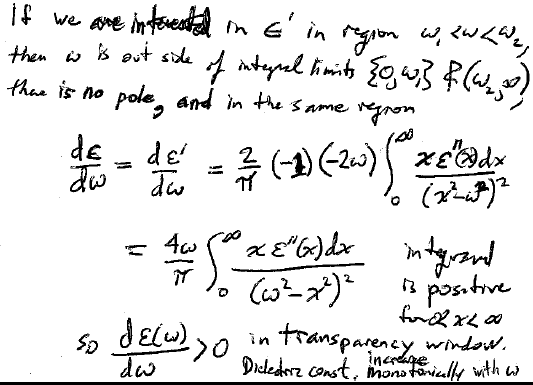 Integrand > 0 for 0 < x < ¥
In the transparency window,  i.e. the real permittivity increases monotonically with frequency.
so
Index = Sqrt[e]
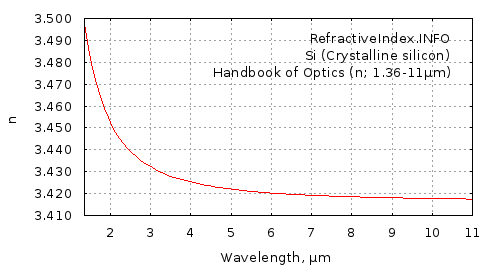 3.  We can obtain a more restrictive inequality for the frequency dependence of permittivity
e = e’ for w in the transparency range
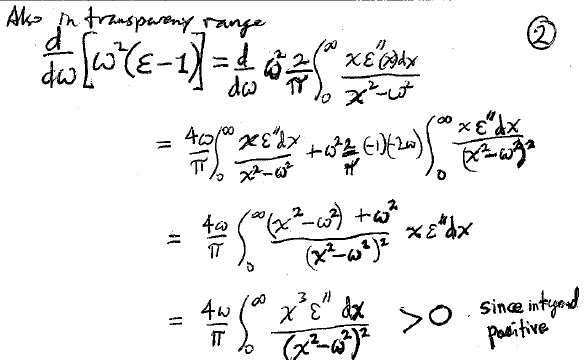 Product rule of differentiation
Common denominator
Since integrand > 0
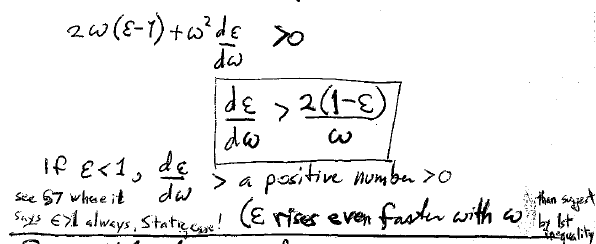 If e < 1, de/dw is larger than some positive number > 0.
In this case, e rises faster with frequency than suggested by the previous condition de/dw > 0.
4.  Inequalities for e (and m) ensure that u < c in the transparency range.
Group velocity u = dw/dk.
Example: for m = 1 (optical range)  and n = Öe (real and positive within transparency ranges)
The first inequality, de/dw > 0, gives
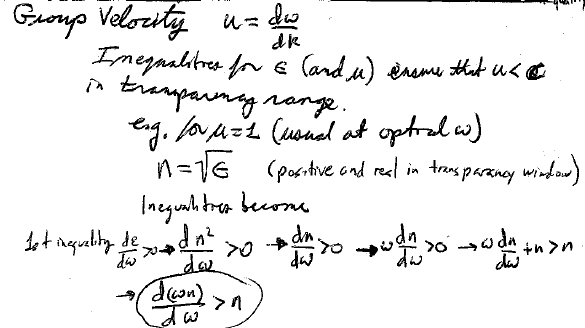 The second inequality,
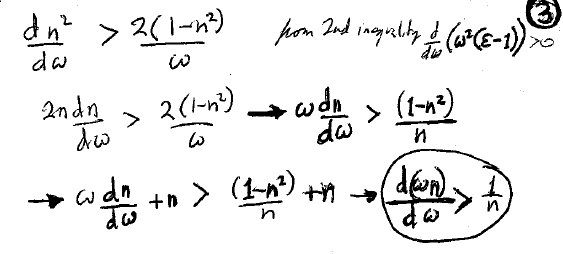 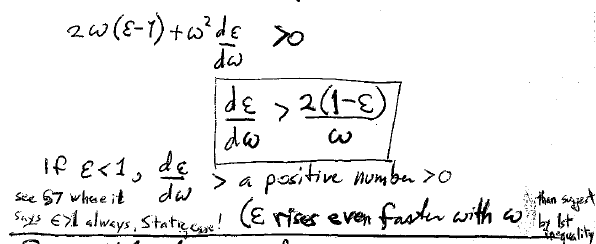 , gives
Add n to both sides
In a transparency range, nw = kc
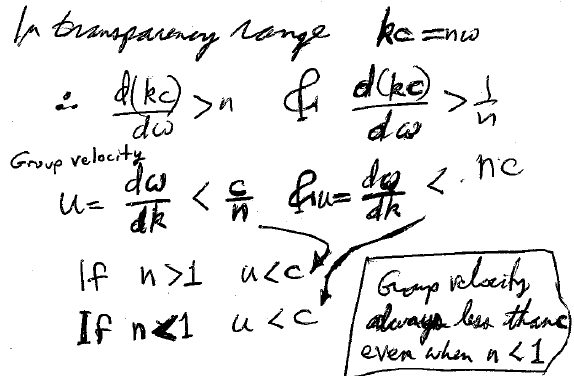 Invert to get group velocity
The group velocity is always less than c, even when n < 1 and the phase velocity exceeds c.
What is the direction of group velocity?
Can the wave packet travel opposite the direction of the phase front motion?
Since
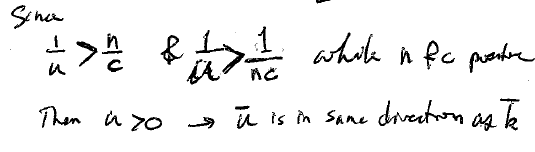 and n and c are positive, then u >0.
The group velocity is in the same direction as the wavevector
Wave packets and phase fronts travel in the same direction.
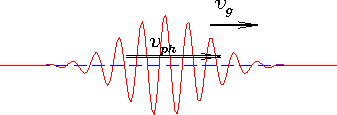 5.  Dispersion formula for wide transparency window is plasma-like
In the middle of a transparency window w1 < w < w2,
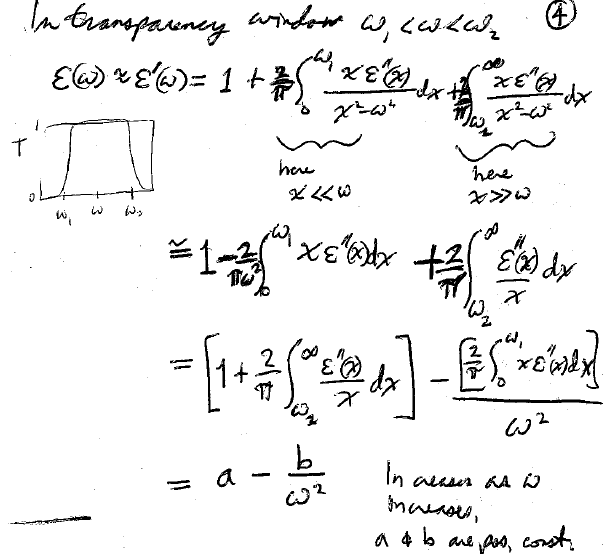 Increases with frequency.
a and b are positive constants.
From section 82 we had
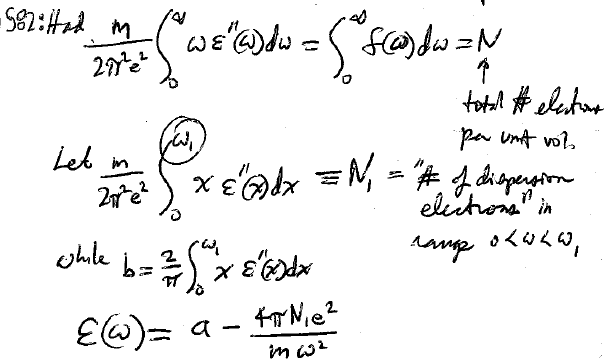 Total electron density
“dispersion electron density” in range 0 < w < w1
All the electrons in the medium whose natural frequencies are below w1, and which can therefore be considered “free”.
But the constant b
So
6.  If the transparency window is sufficiently broad, e(w) can pass through zero.
“dressed” plasma frequency
Often written in papers as
If e < 0, the wave is damped, even if e” = 0, 
in which case spatial damping occurs without generation of heat.
7.  “Epsilon Near Zero”  (ENZ)
At the frequency where e = 0, D = eE = 0
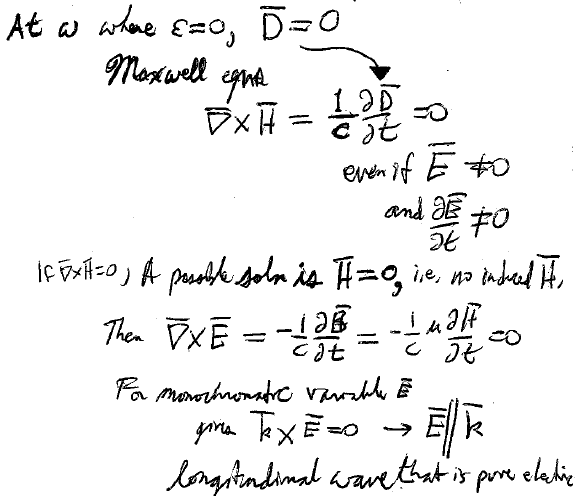 Even if

and
A possible solution to curlH = 0 is H = 0, i.e. no induced H-field
Then
Then for a monochromatic time-varying E-field
This is a purely electric longitudinal wave.
8.  The integrated area of an absorption line gives the dispersion nearby.
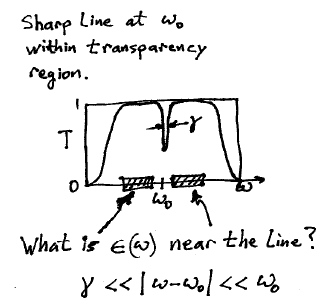 Sharp line at w0 within a transparency region
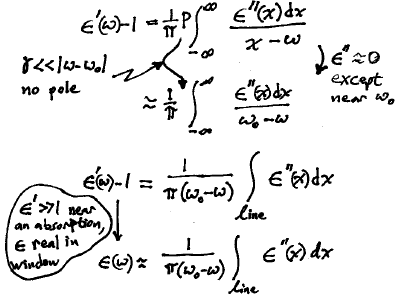 e’ becomes >> 1 as we approach the absorption line from below,
and permittivity is real within the transparency window.
“Dispersion feature”
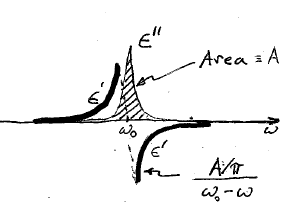 Dispersion features for actual materials
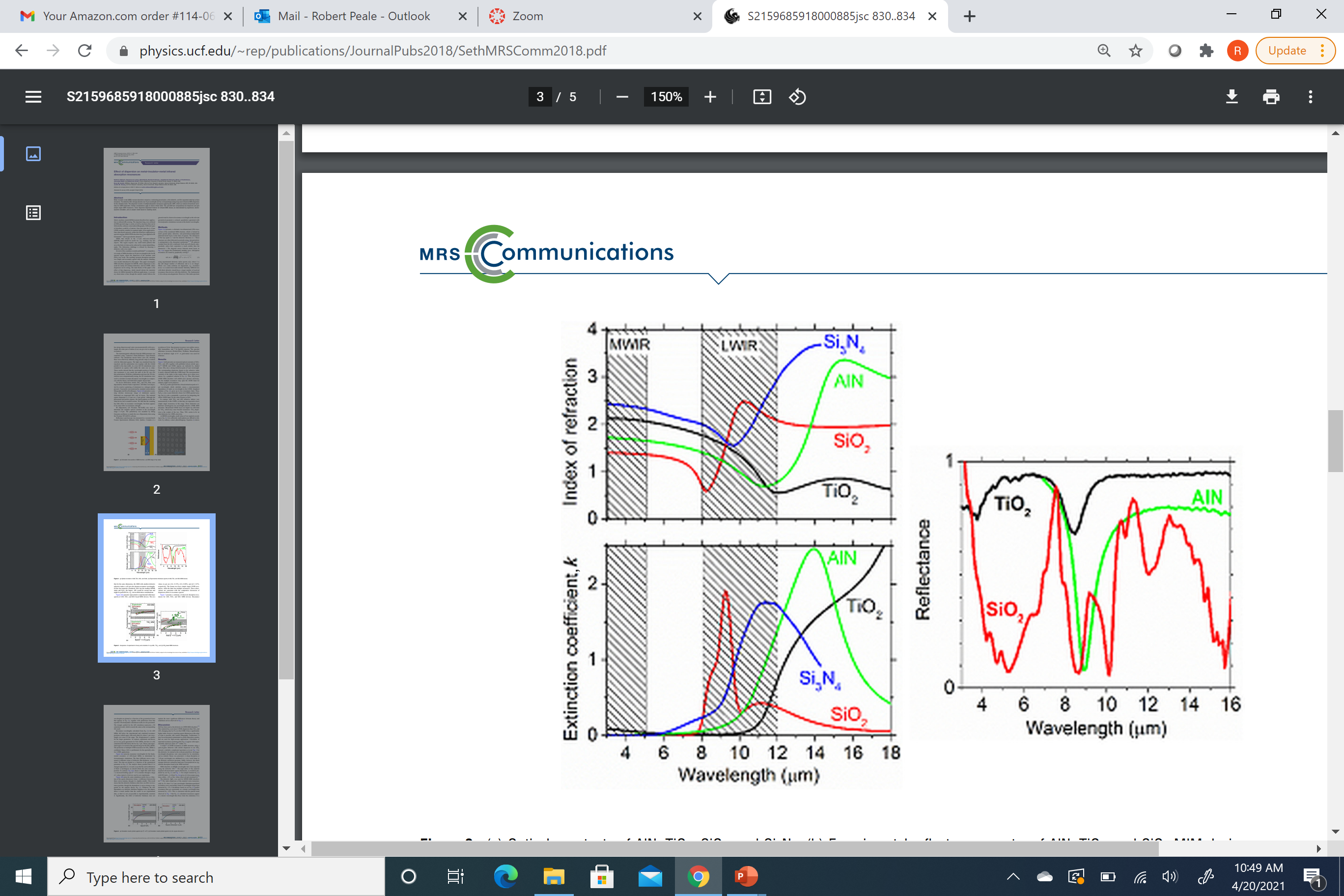